Welcome to Burnbrae Primary School
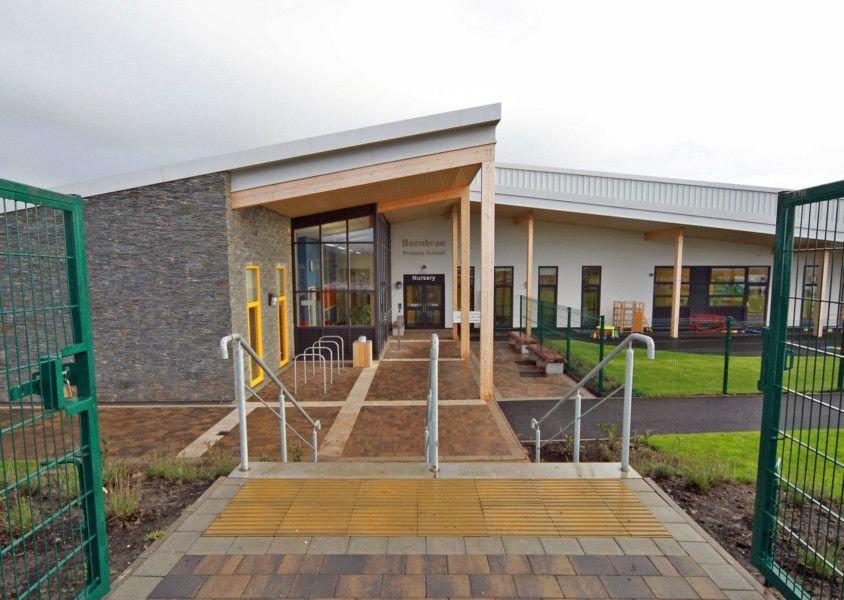 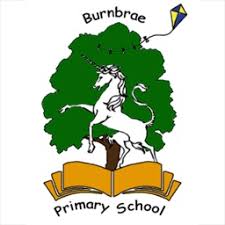 November 2023
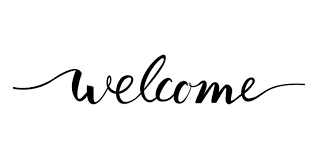 Mrs Linda Clarkson
Head Teacher
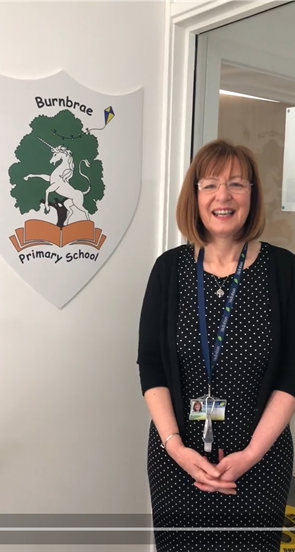 It is wonderful to welcome you to Burnbrae Primary School! 
We are a large Primary School over two buildings with P1-7 here at Burnbrae Primary on Burnbrae Road.  We want you to see the wonderful environment for our P1 pupils and also develop a relationship where you are comfortable to ask questions and let us know information that will help us make a smooth transition for your child or children.  
Next week you will enrol your child/ren for P1 and we want you to look forward to and plan for this milestone.
Depute Head Teacher  Team
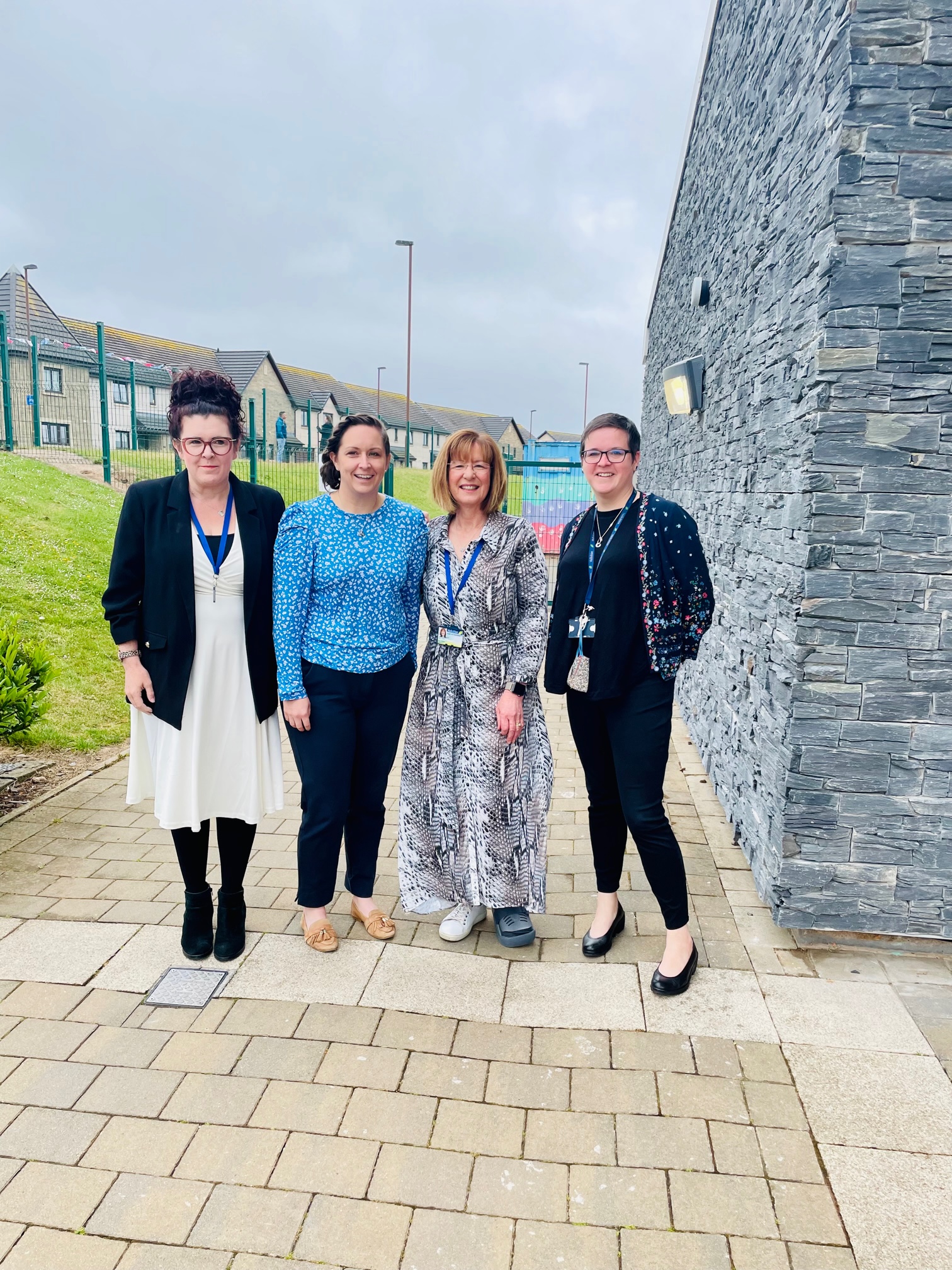 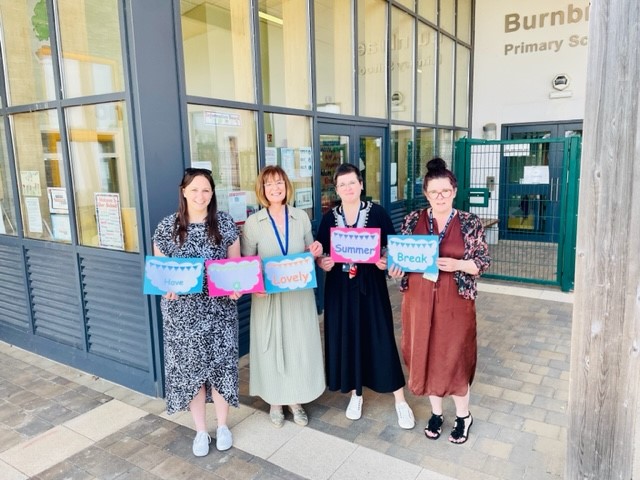 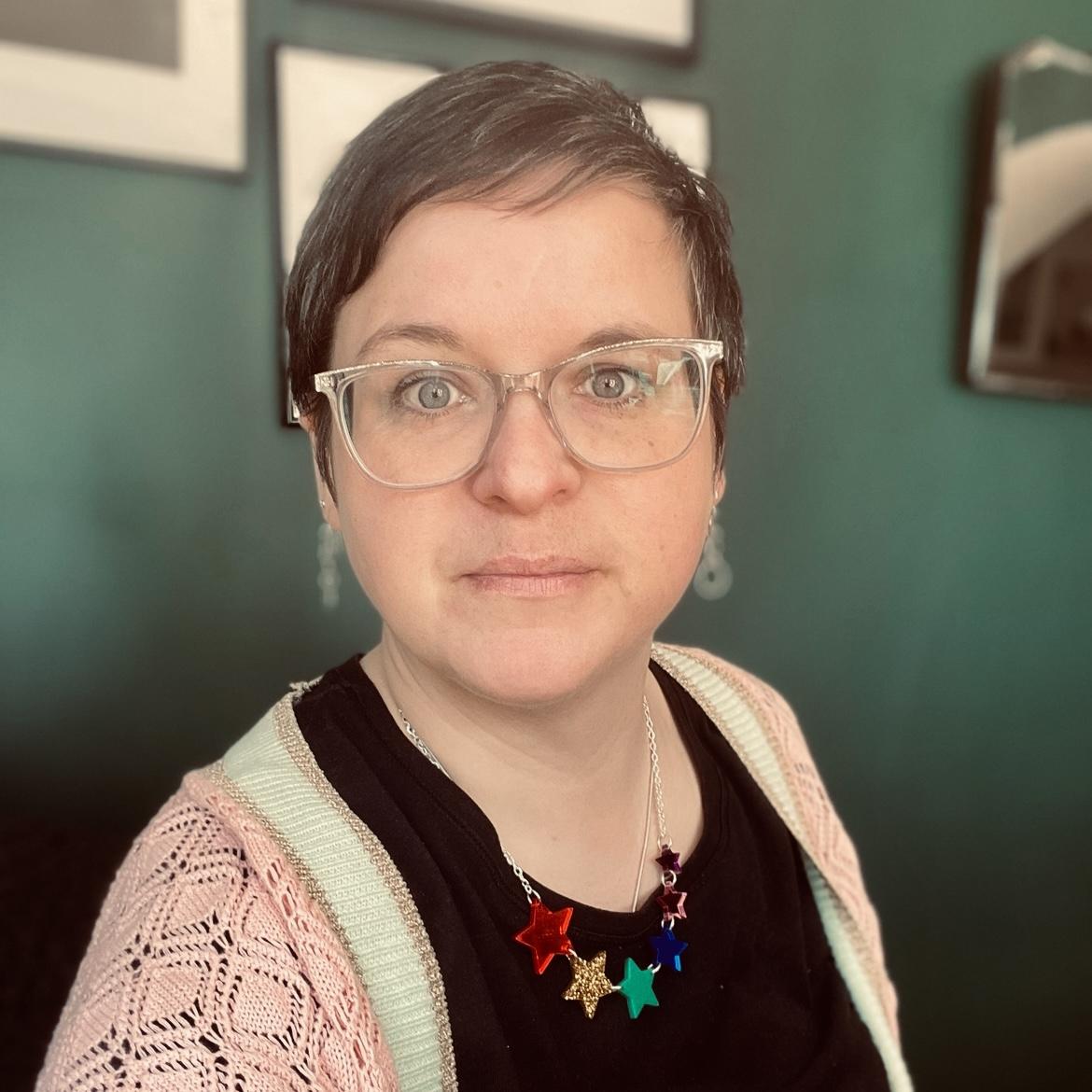 Kerry Knight	
Burnbrae ELC
The Wee Brae
Primary One
Katherine Jamil
Blue Atrium P2-4
Amy Richmond 
Red Atrium P5 -7
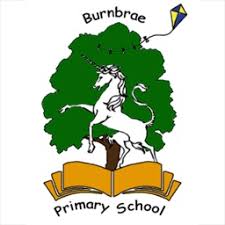 Principal Teacher Team
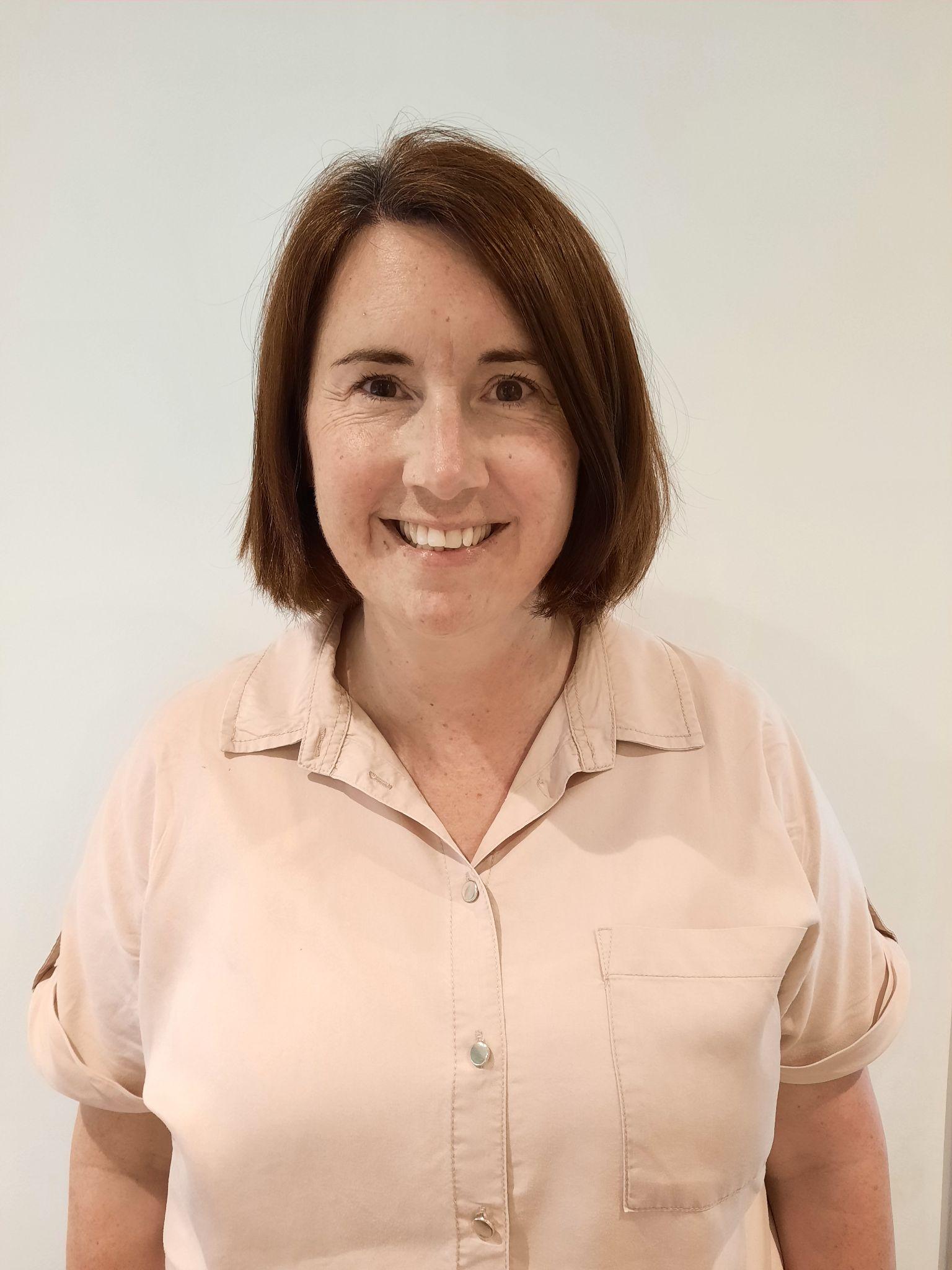 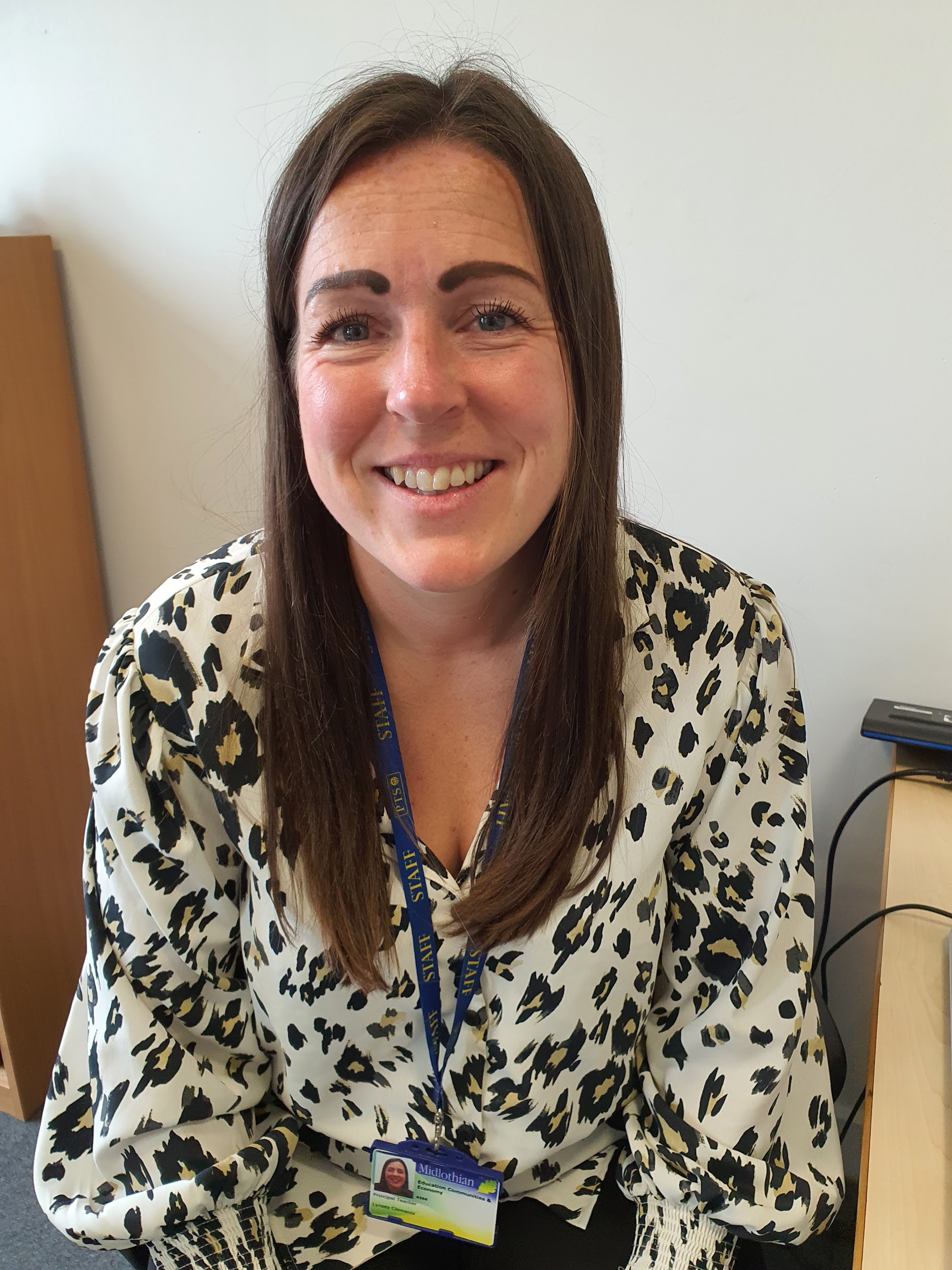 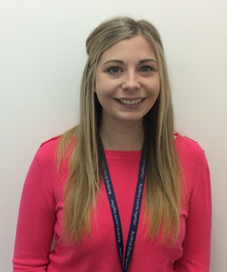 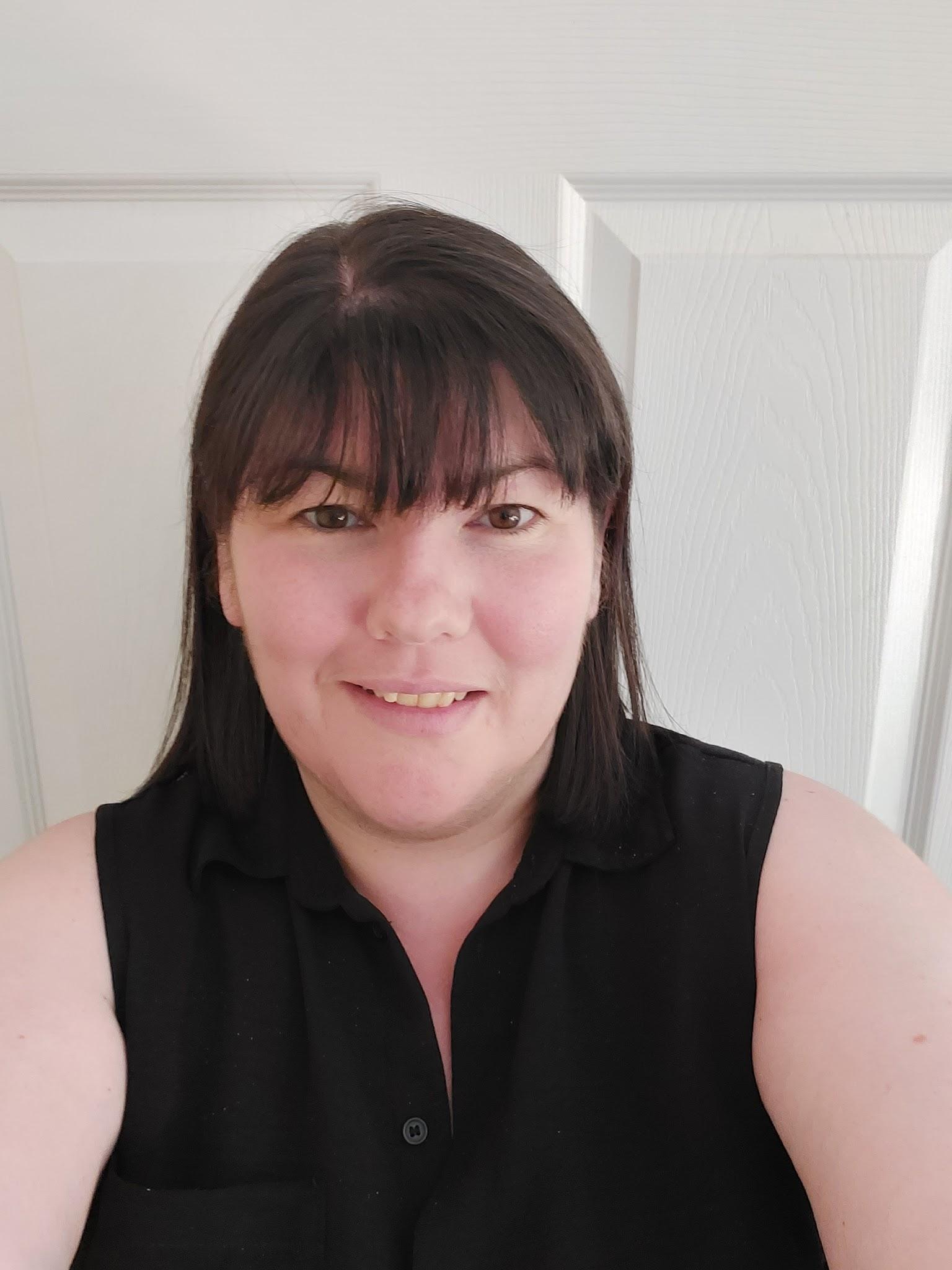 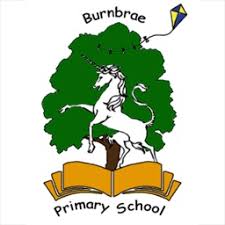 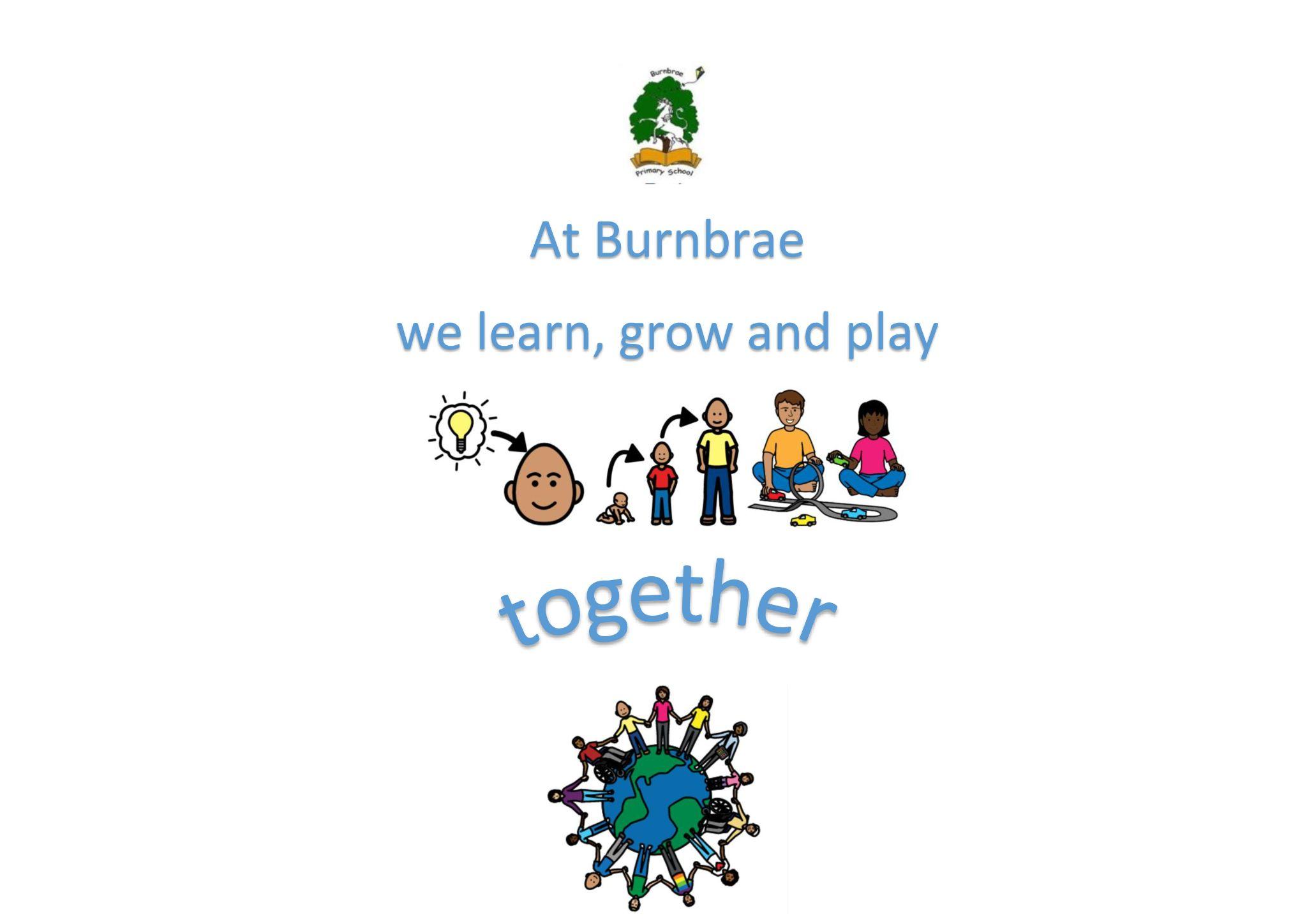 Burnbrae Vision
Our Vision 
Burnbrae plays together, grows together, learns together
Children are encouraged to behave in a way which ensures every learner is Ready to learn, Respectful and Safe. Every class has a charter setting out the standards agreed and also a Board of Recognition to encourage children to aspire to be their best. 
We are committed to working together with families and other agencies to ensure all learners can be all they can be.
Burnbrae Values
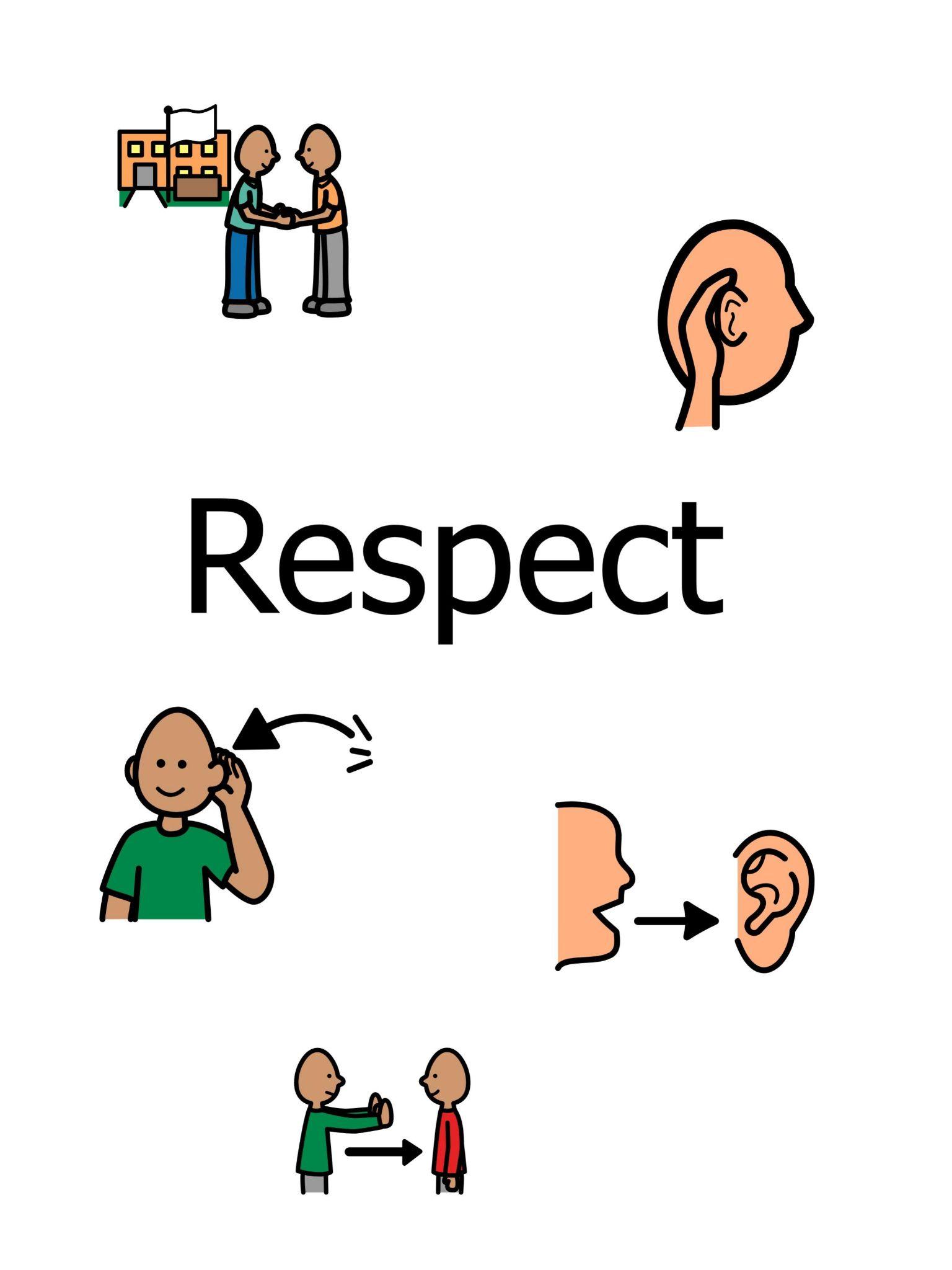 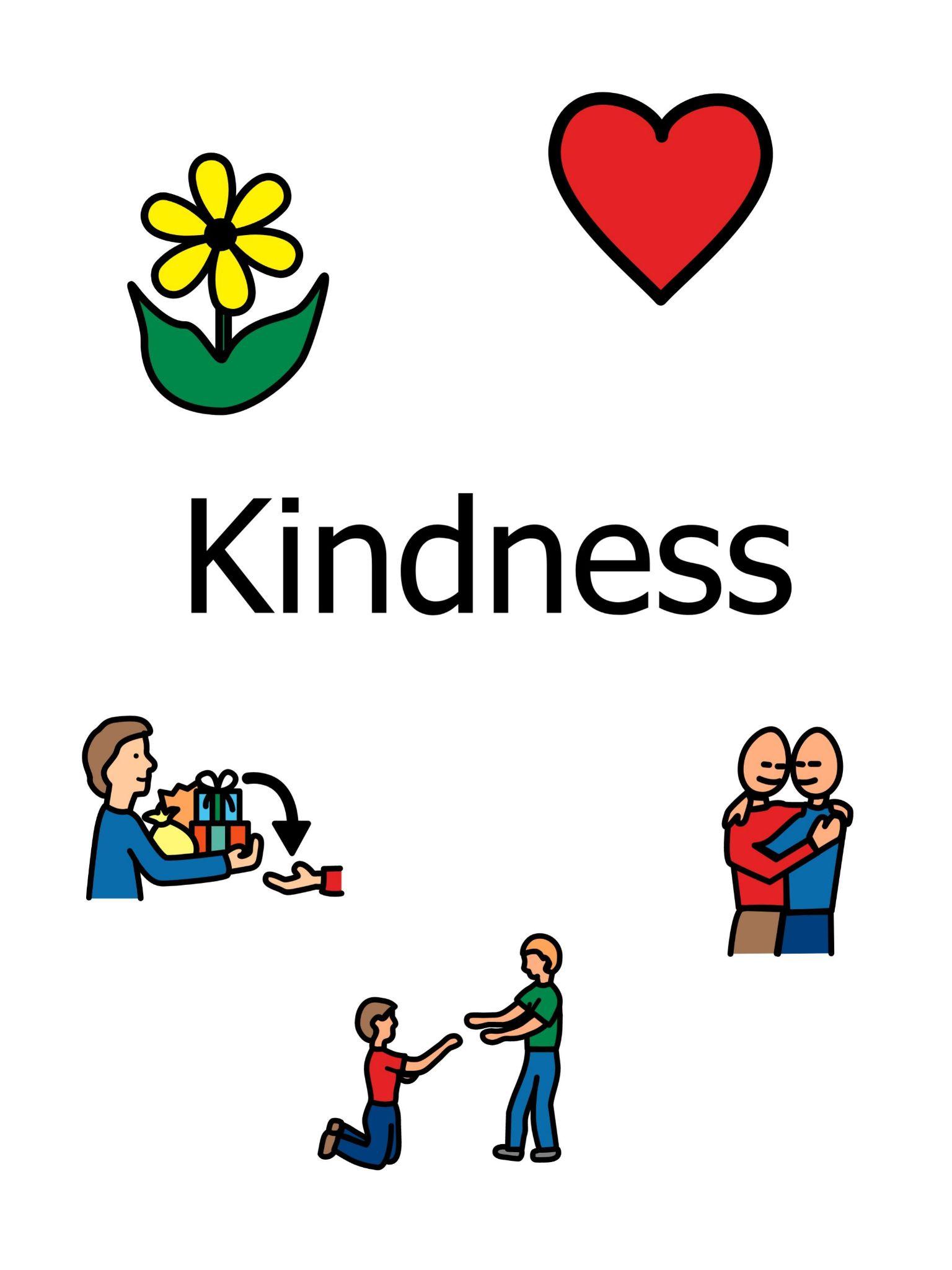 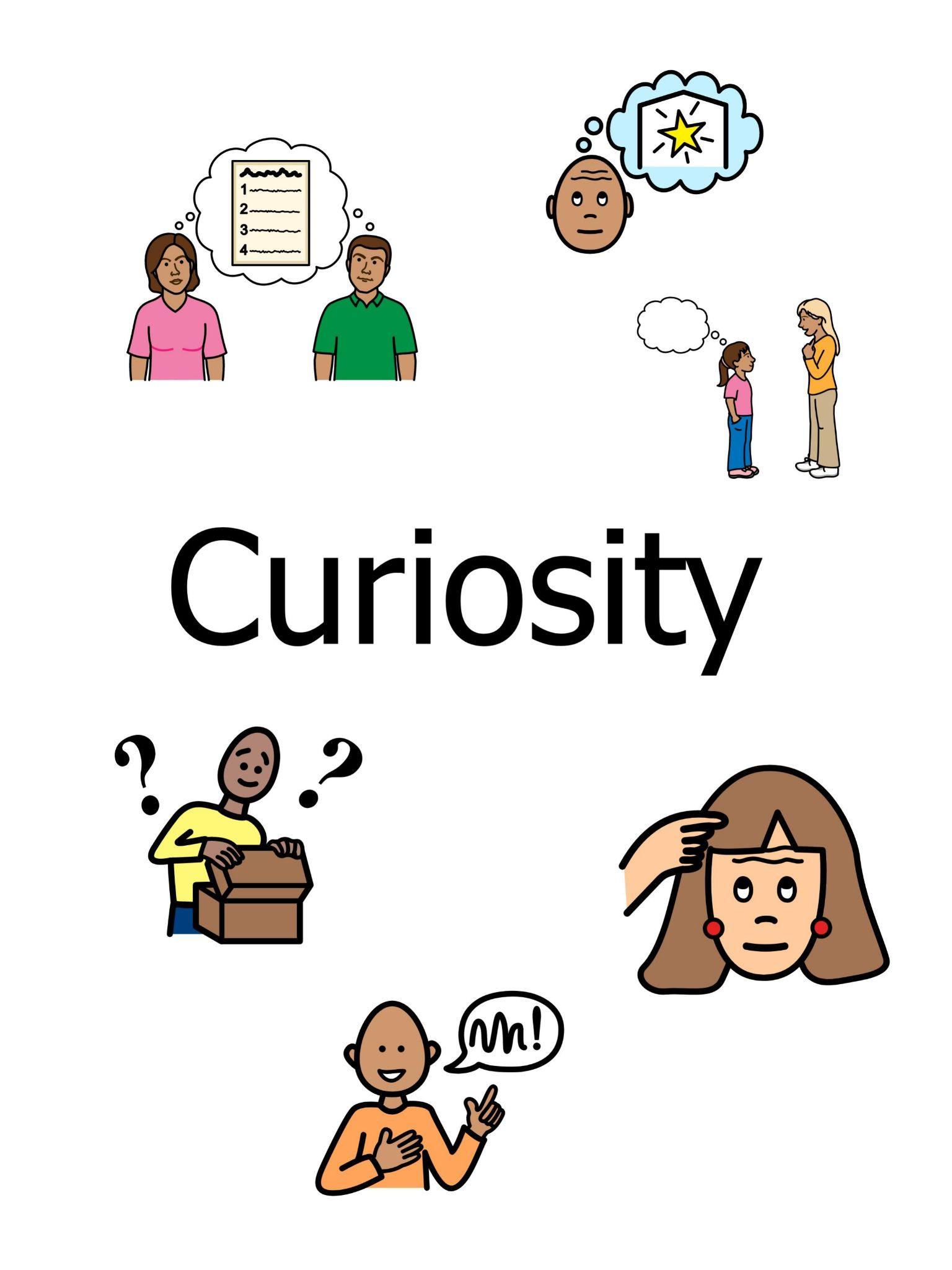 Virtual Tour
Virtual Tours for all Midlothian Schools
https://www.thinglink.com/card/1322124348550545410

Burnbrae Virtual Tour
https://burnbrae.mgfl.net/virtual-tour/ 


CN 
https://www.thinglink.com/media/1587516109043531777
Burnbrae Website
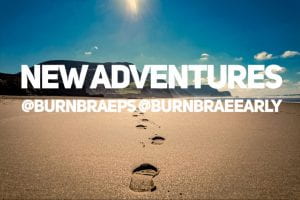 We have a dedicated ELC – P1 transition page which, when the time comes, is updated weekly and includes the following:

Weekly Mid Mouse update
Transition letters 
Virtual tour featuring videos from staff and pupils
Top tips for families
Link to the school handbook 
Transition story list 
Curriculum information
Transition visit dates  - Families with a child joining Wee Brae our Complex Needs Provision will be contacted individually with further transition information

ELC – P1 Transition | Burnbrae Primary School (mgfl.net)
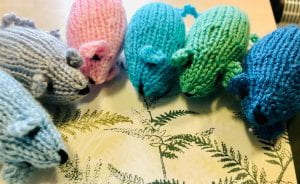 Curriculum for Excellence
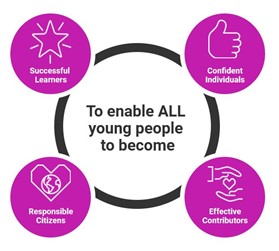 Scotland’s curriculum – Curriculum for Excellence (CfE) – helps our children and young people gain the knowledge, skills and attributes needed for life in the 21st century
Curriculum for Excellence places learners at the heart of education. At its centre are four fundamental capacities. These capacities reflect and recognise the lifelong nature of education and learning. The four capacities are aimed at helping children and young people to become:
Successful learners
Confident individuals
Responsible citizens
Effective contributors
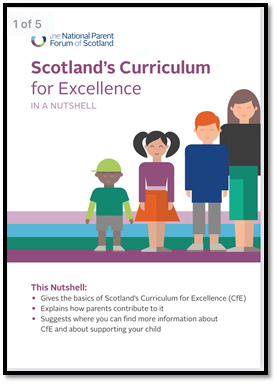 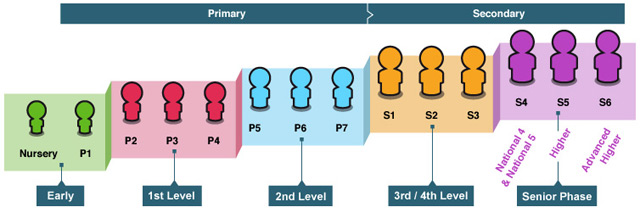 Further information can be found here - 
Curriculum for Excellence in a Nutshell
Developing skills through play
Our P1 Play Space
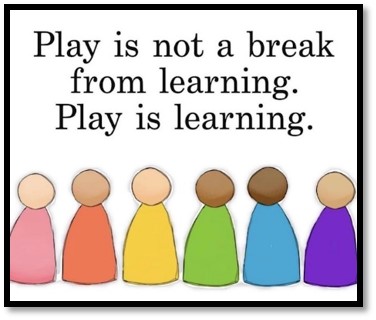 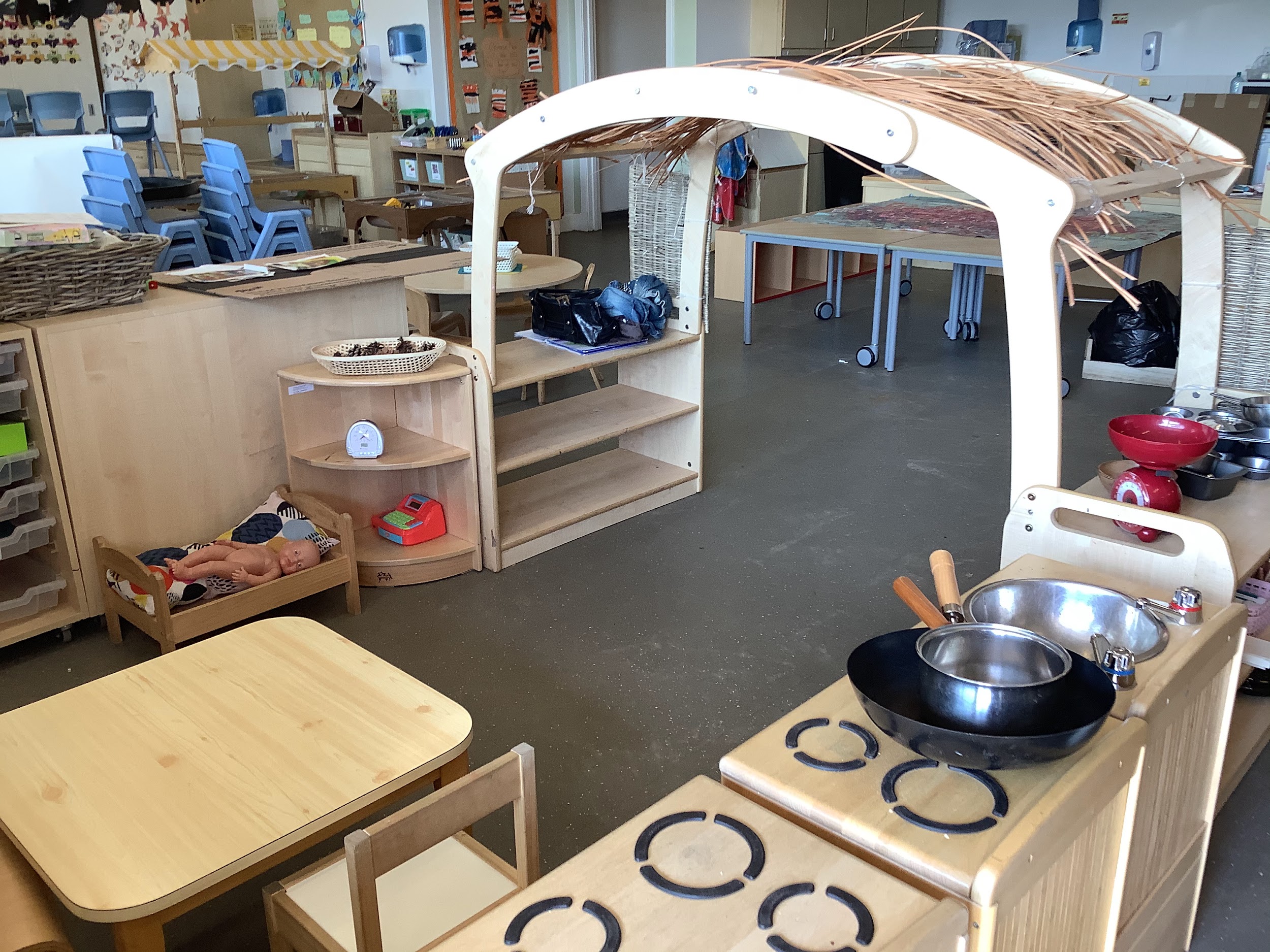 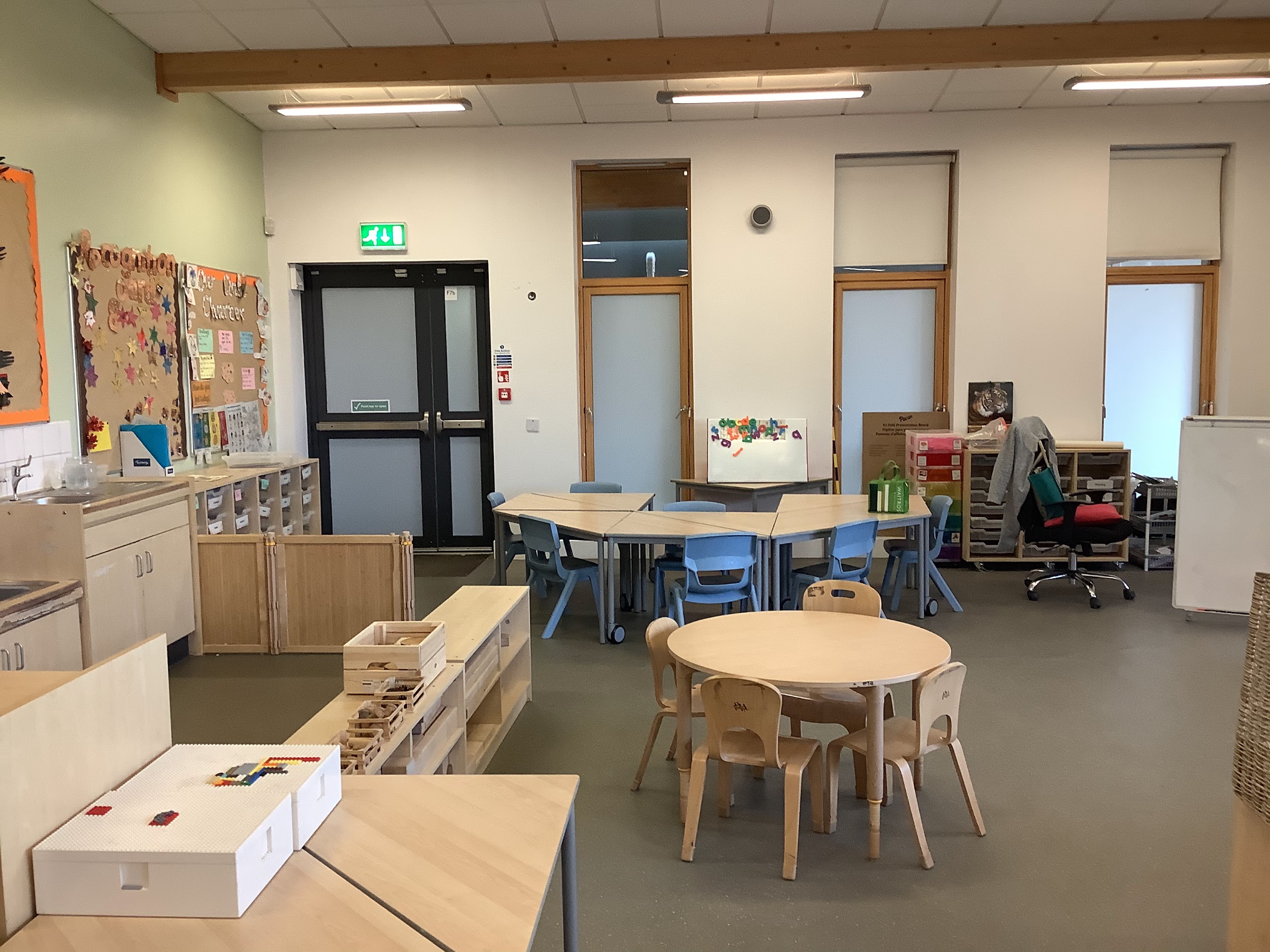 All classes play and learn together in our large play space.  This will look a lot like nursery.  We provide play opportunities to extend learning from nursery.
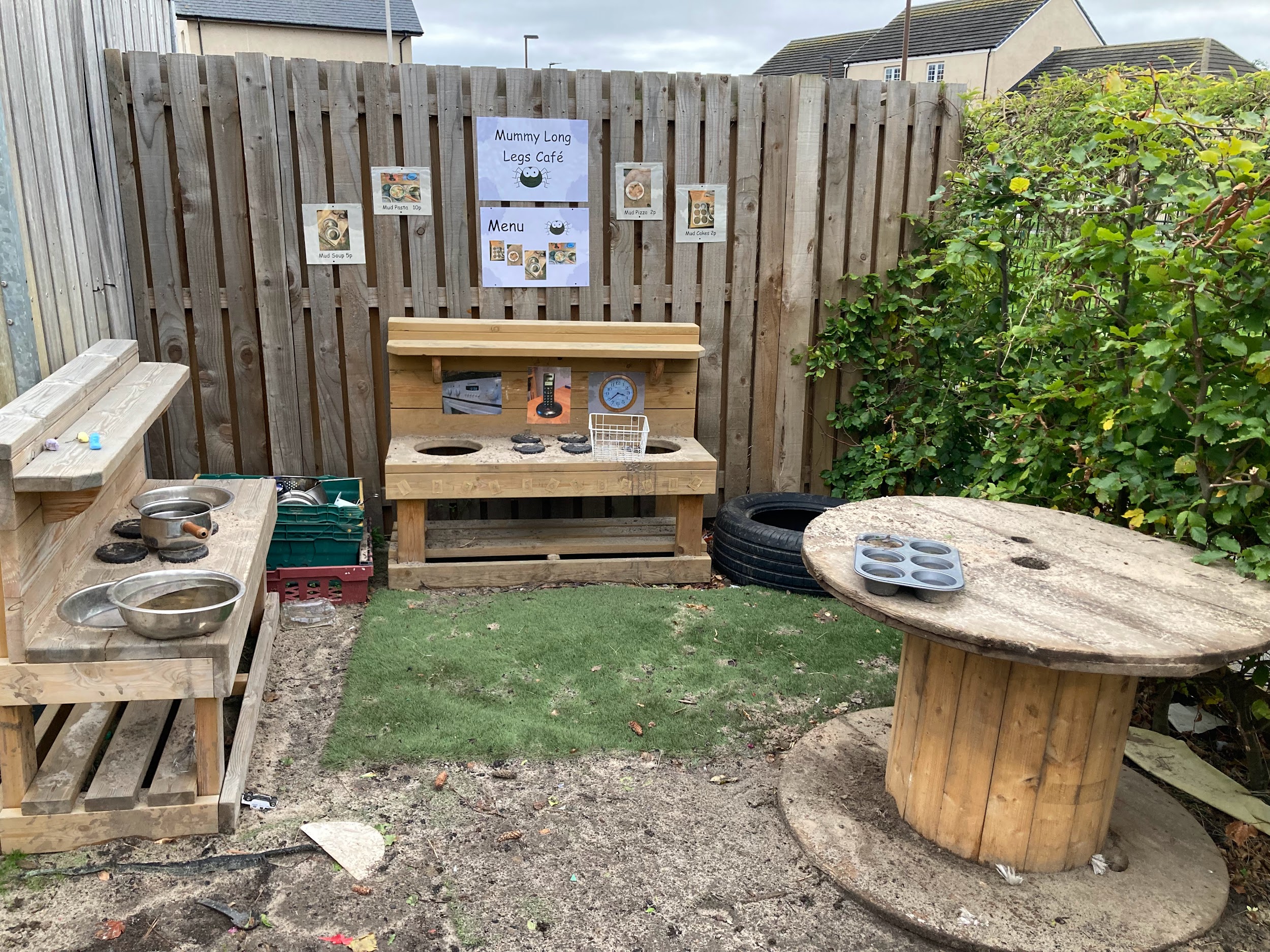 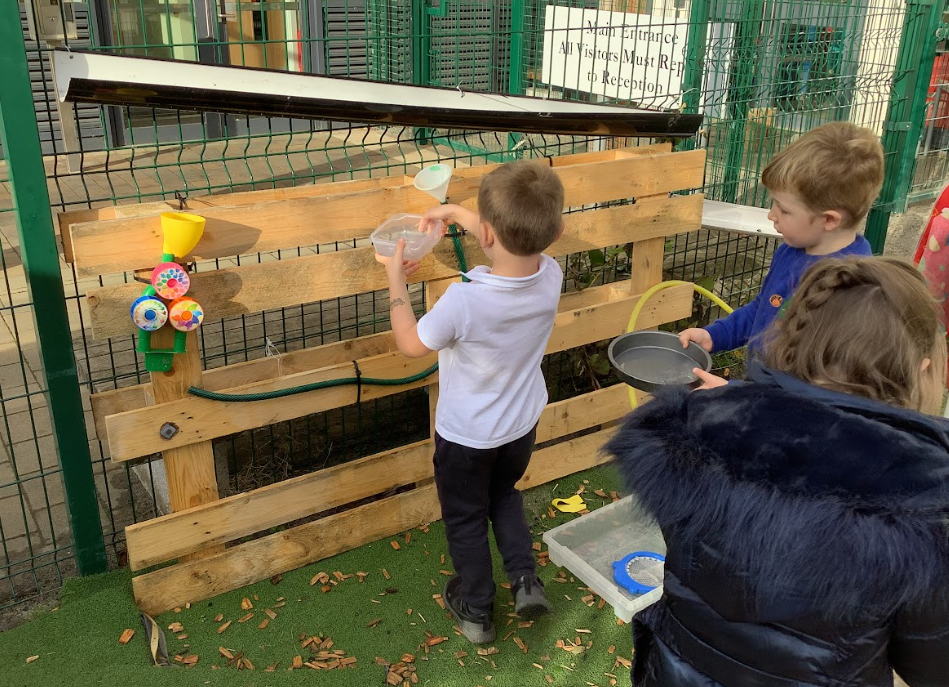 Our Learning in P1
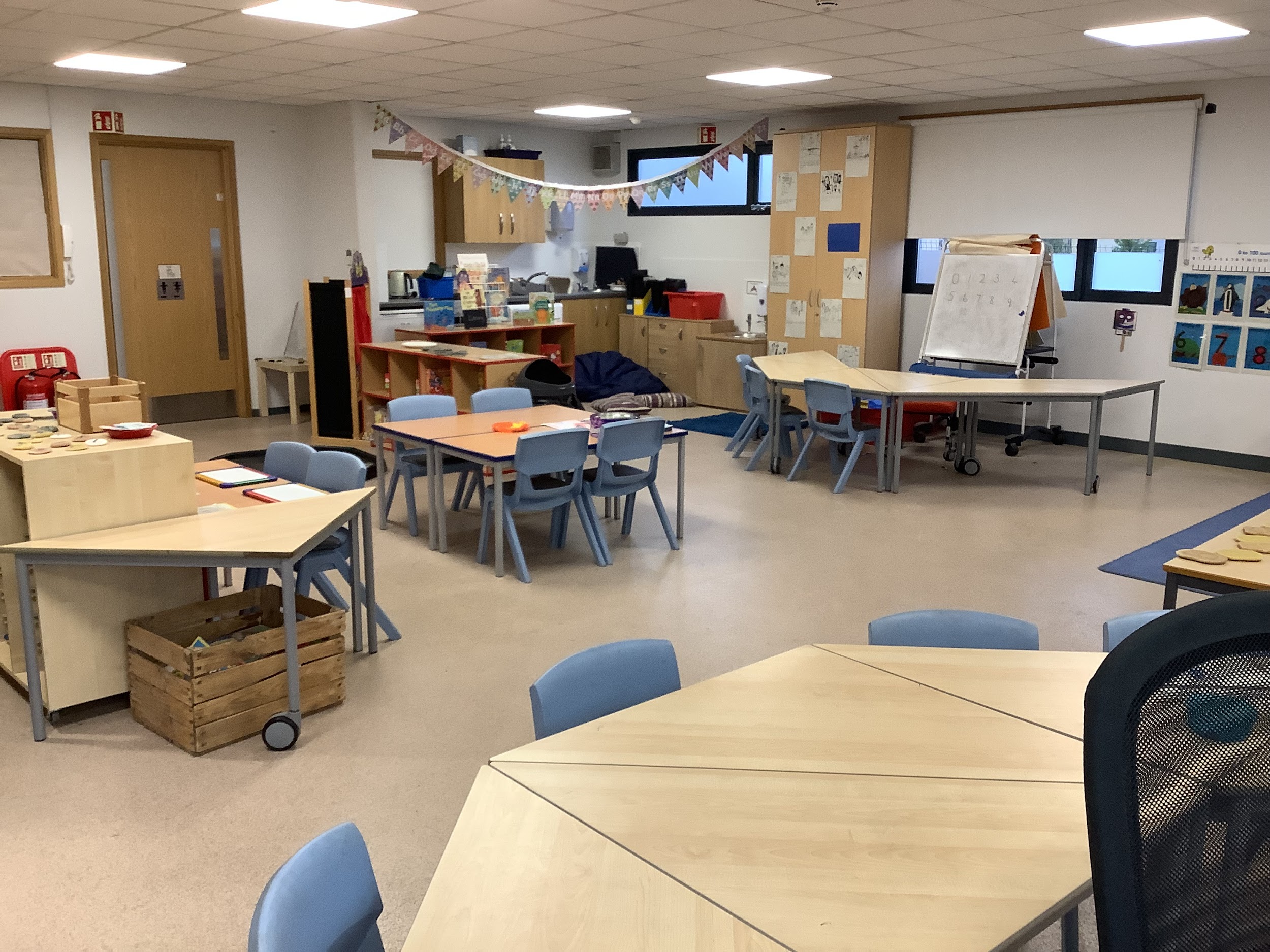 As well as learning through our indoor and outdoor play, learning will also be through teacher initiated learning which can include Literacy and Numeracy activities as well as themed activities.  These more formal teaching moments mostly happen in the cabin, our second learning space.
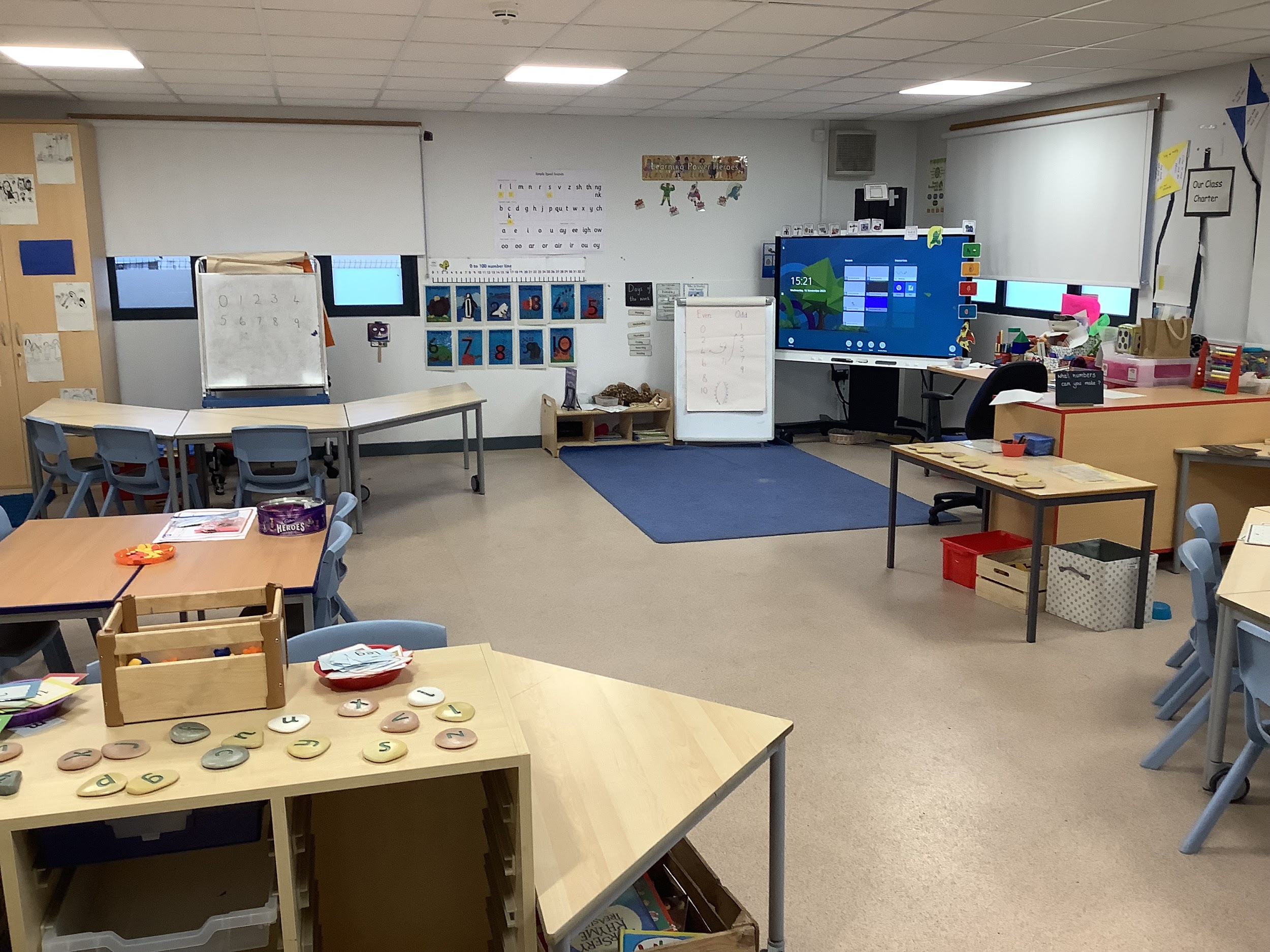 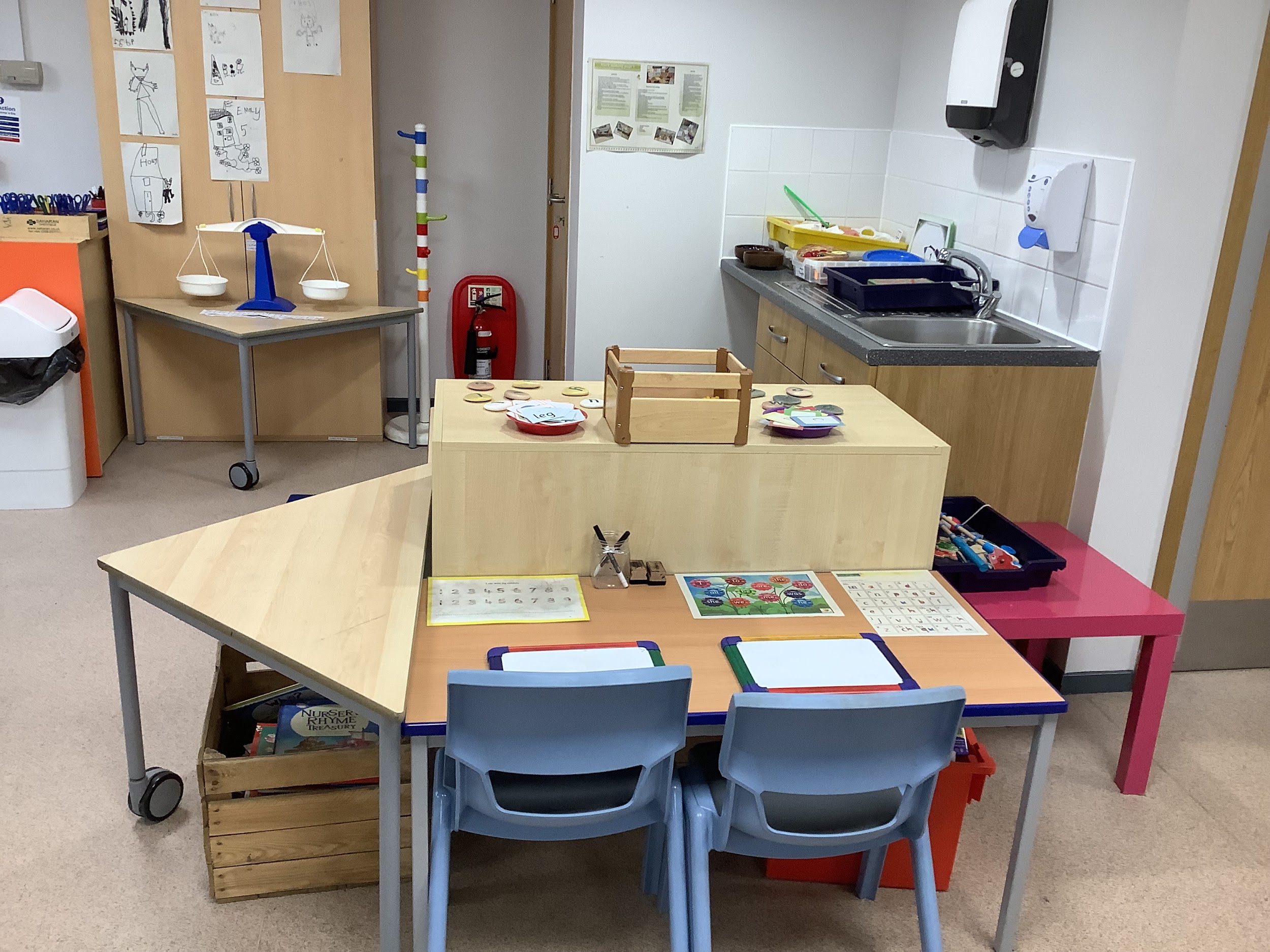 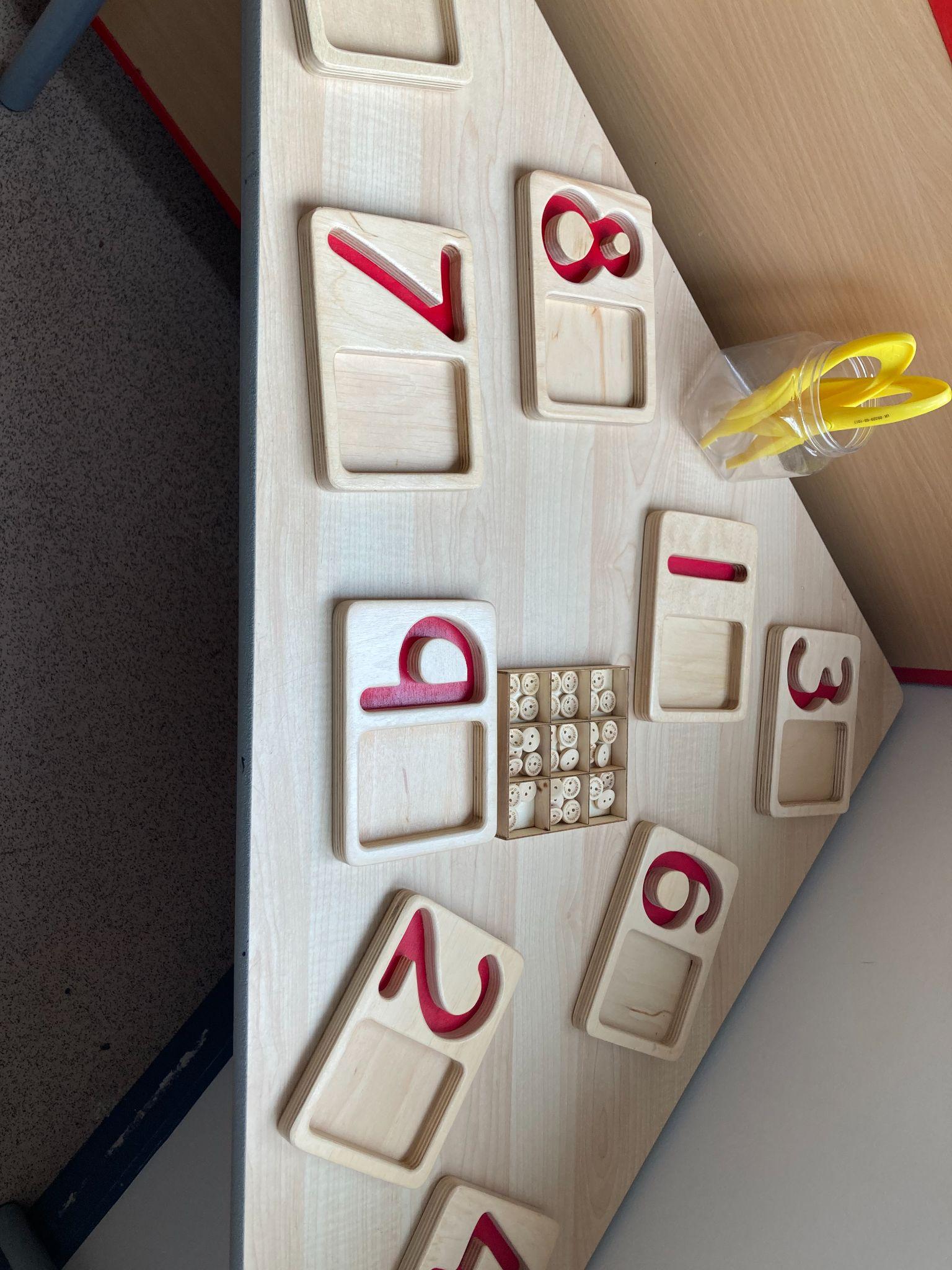 Our Gather Time
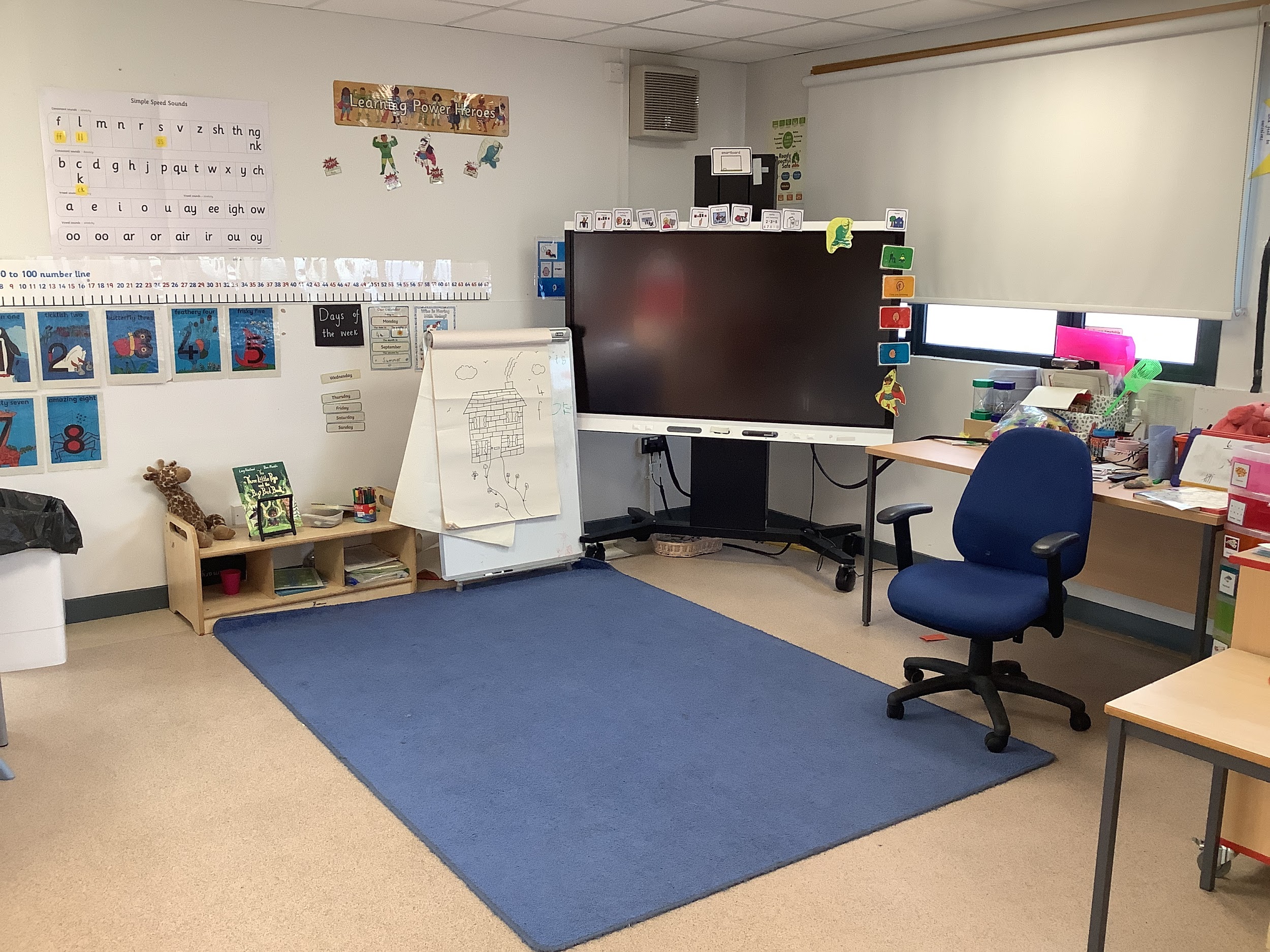 We meet regularly in our own class groups in our own gather spaces. In this time, we read stories, talk about how we are feeling, and have short direct teaching input. These times punctuate the day and allow children to connect with their teacher and the children in their class.
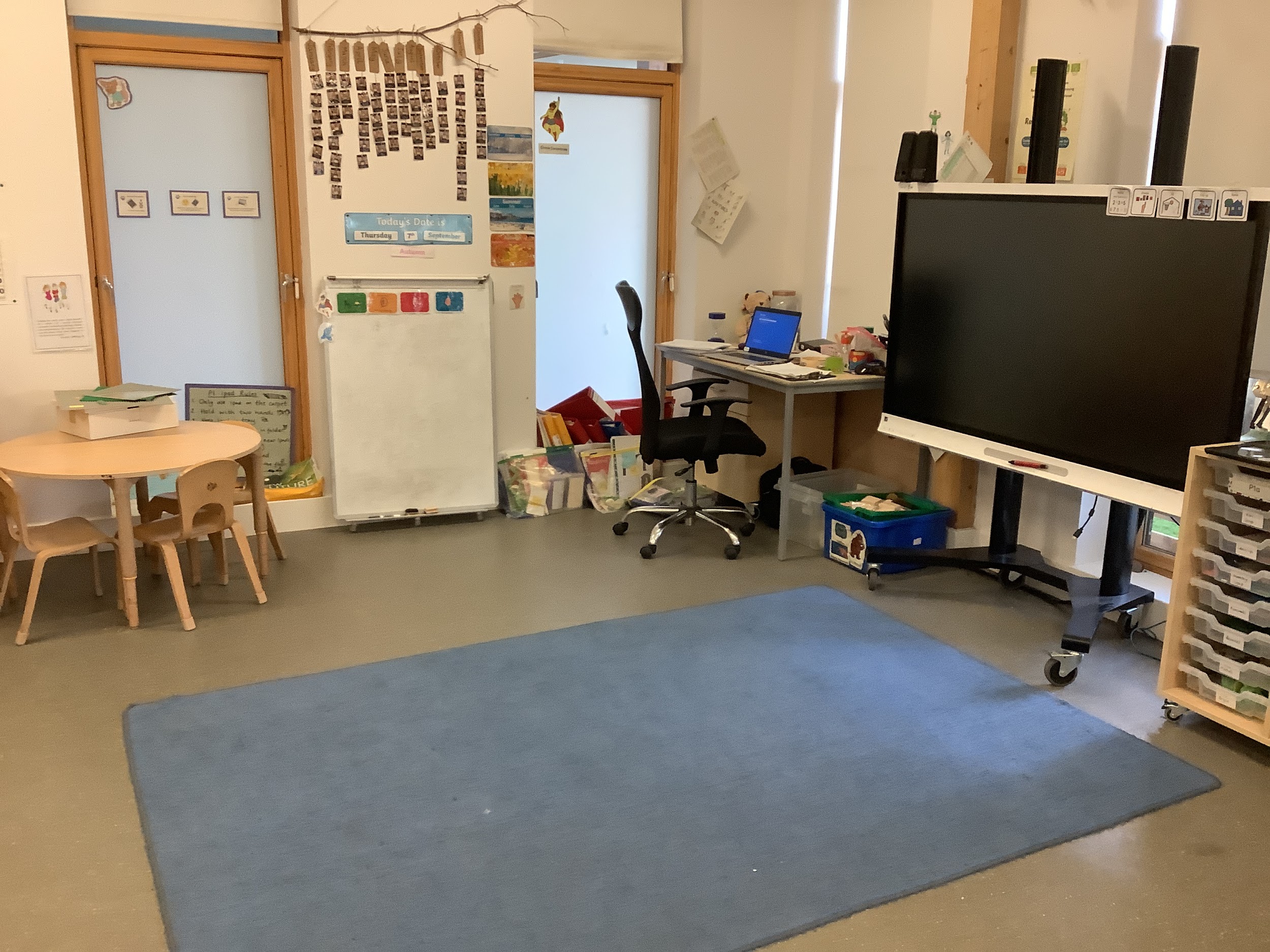 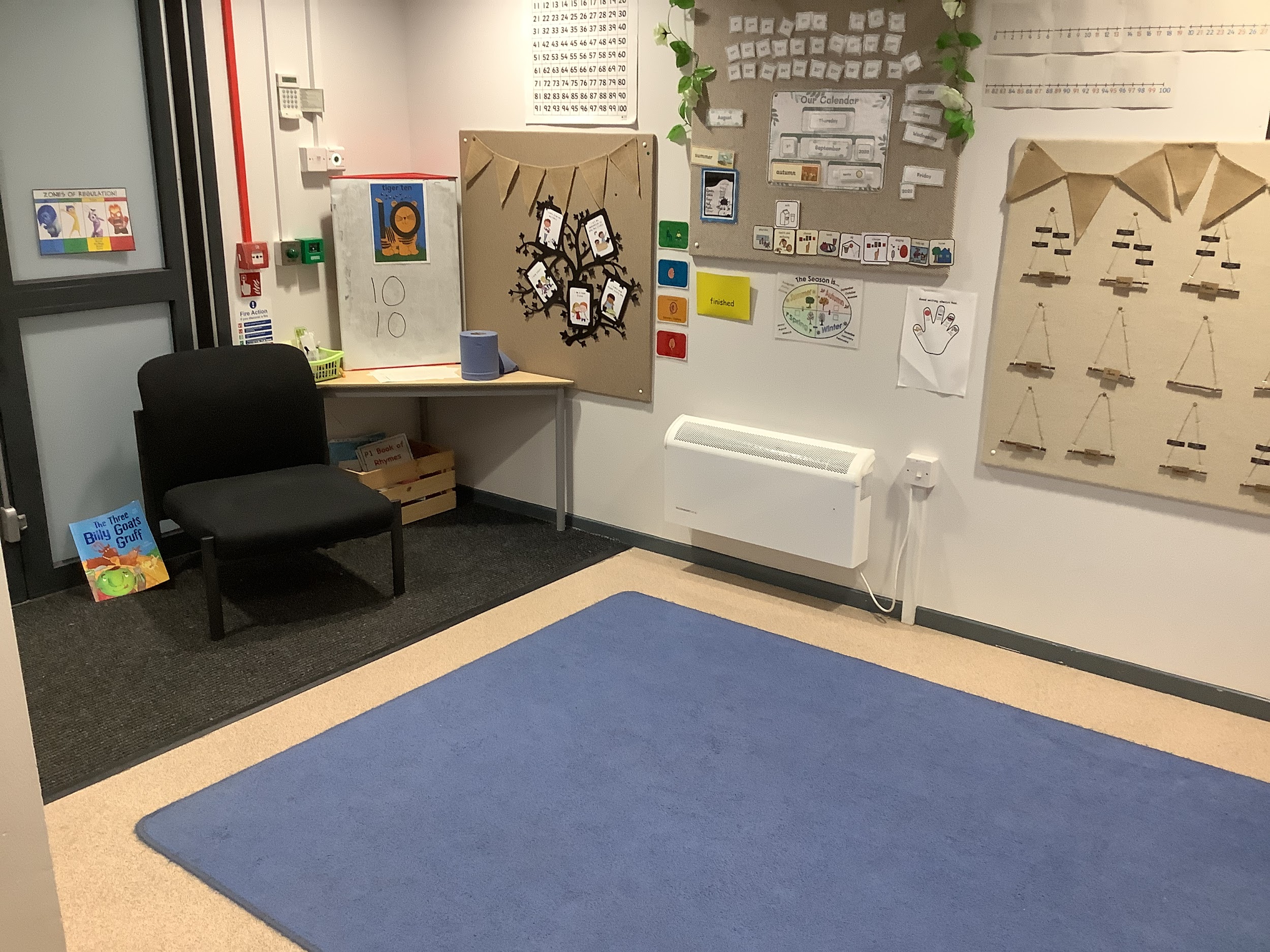 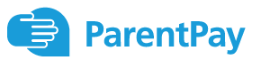 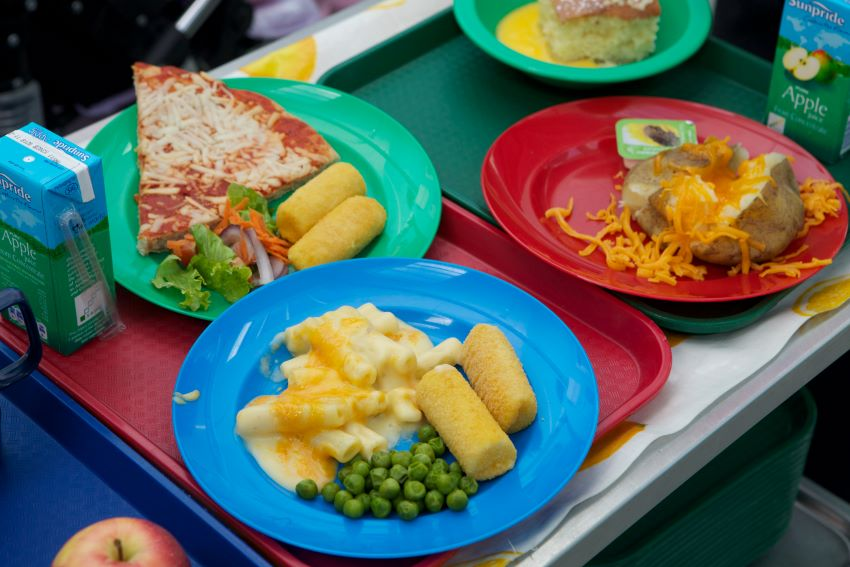 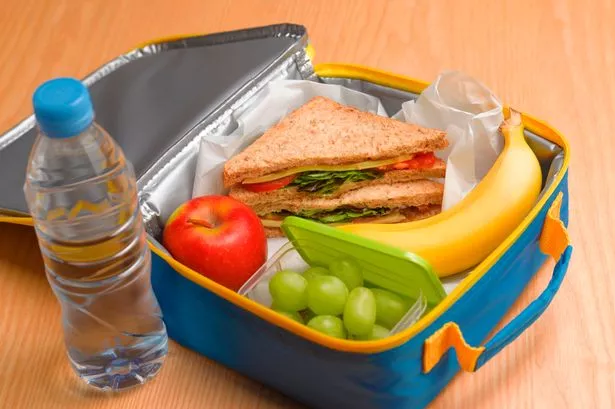 We use the ParentPay online payments system at Burnbrae Primary School, You can use ParentPay to pay securely online by debit or credit card.  You can pay for a large range of school services and activities including trips, milk and school dinners.  You will be given an activation letter when your child is fully enrolled into the school.
All P1-P5 children are entitled to a free school meal.  
A meal costs £2.10 for P6 and P7.
We remind you that Burnbrae is a nut free school.
If you are eligible for or are in receipt of Free School Meals, Milk and Clothing grant, you should already have a form from Midlothian council to fill in and return to them. If you do not have this form please contact the school 
https://www.midlothian.gov.uk/info/855/school_meals/13/school_lunches
https://www.midlothian.gov.uk/info/855/school_meals/117/free_school_meals_and_clothing_grants
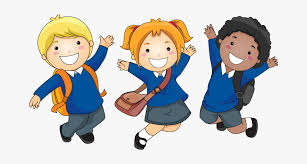 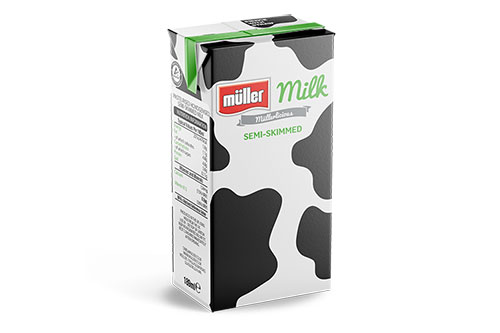 Children can have milk daily. Milk is paid for on Parent Pay.
[Speaker Notes: Snack - Children need 1 healthy snack to eat at 10.15am
Water bottles - Children can access their water bottle throughout the day.  We ask that only water is in this bottle.
Lunch - School lunches are free for P1-P5 however you can apply for ‘Free School Meals’ if you think you would be eligible for this.  This will result in your children receiving free milk and you could be rewarded a clothing grant. 
There is an additional ‘Best Start’ Grant which can also be applied for when children begin school.]
Uniform
Burnbrae Primary School uniform can be purchased from Border Embroideries via the online store – https://www.border-embroideries.co.uk/
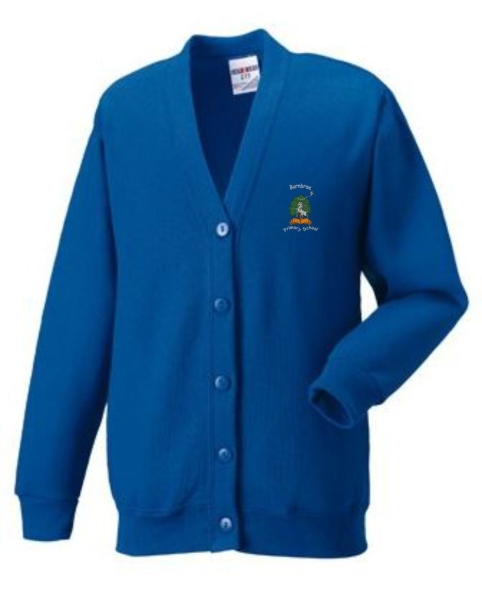 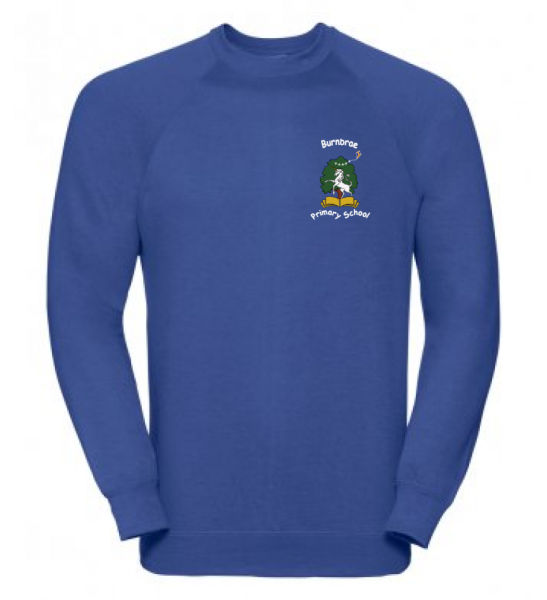 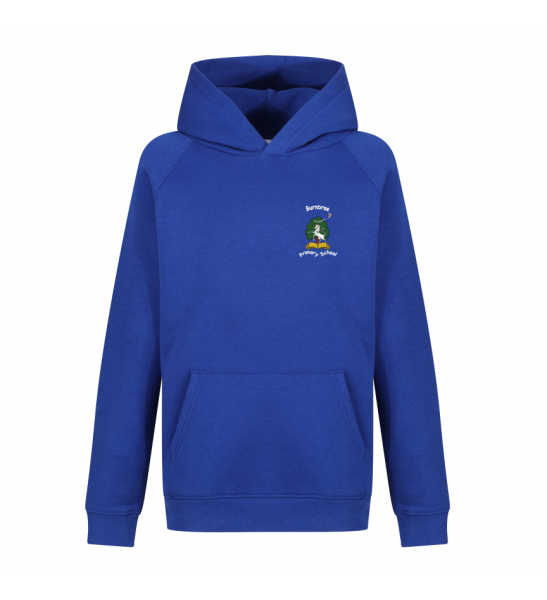 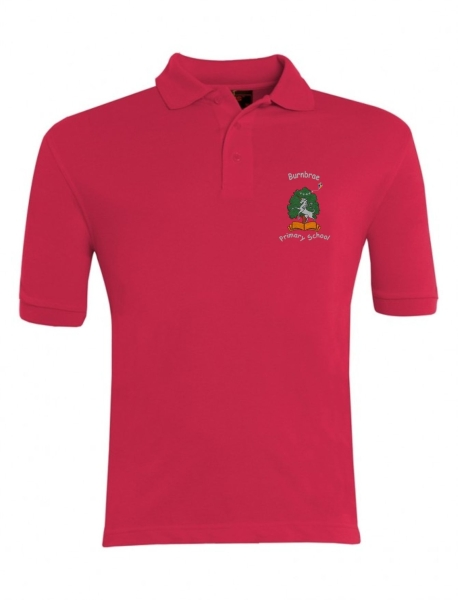 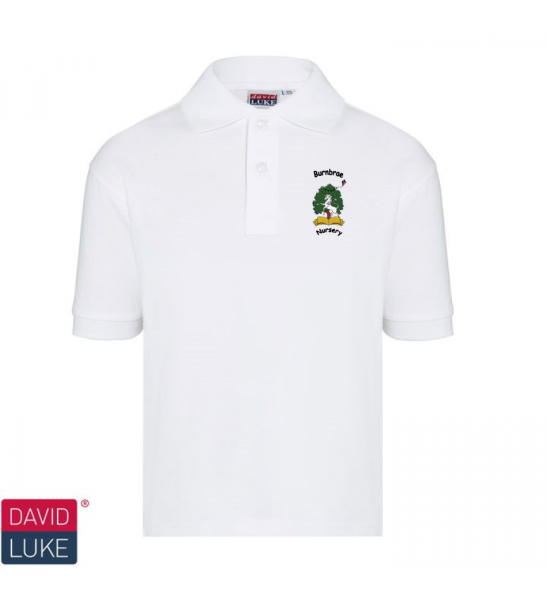 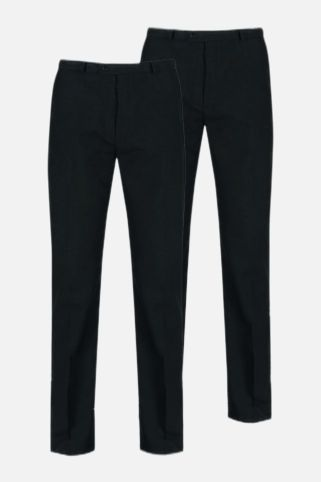 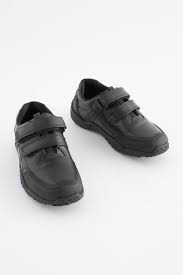 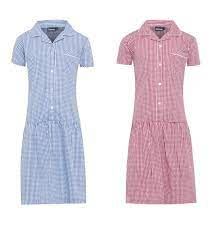 The School Day
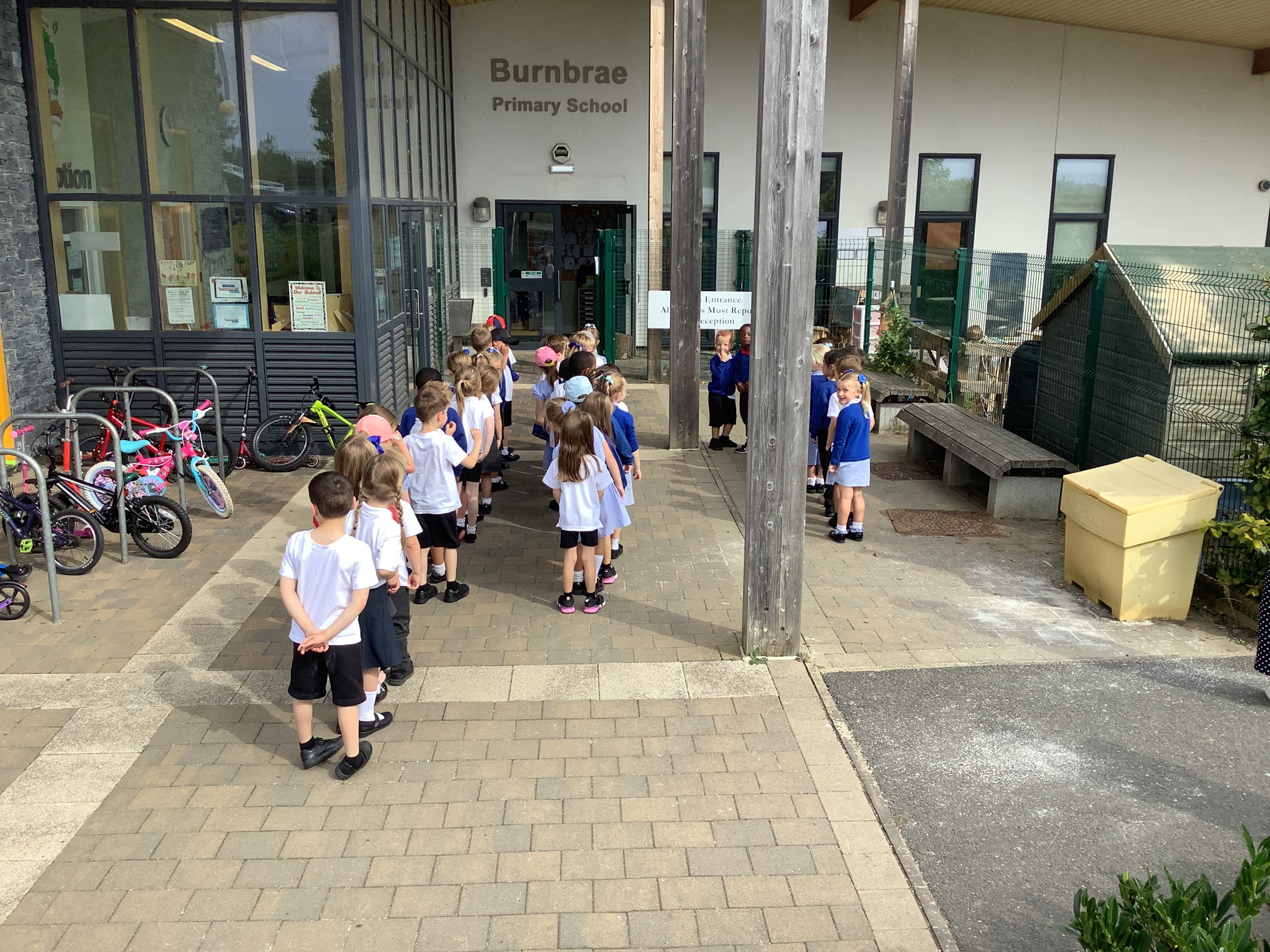 P1 staff are always available in the morning and at pick up times for informal conversations and to pass on information.
Interval – 10.15 – 10.30 and 10.30 – 10.45
Lunch – 12.00 – 12.45 and 12.45 – 1.30
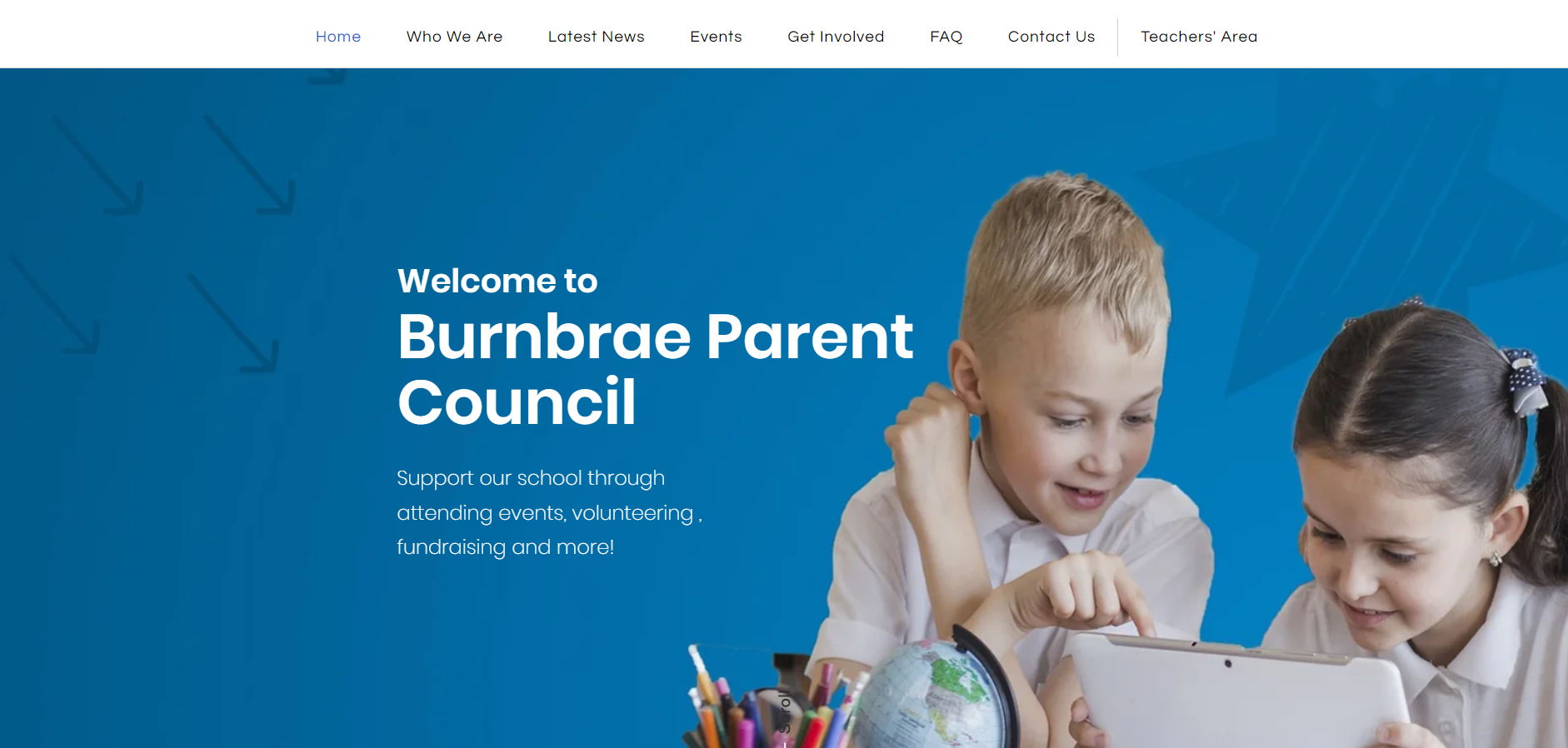 www.burnbraeparentcouncil.com
Keep in touch
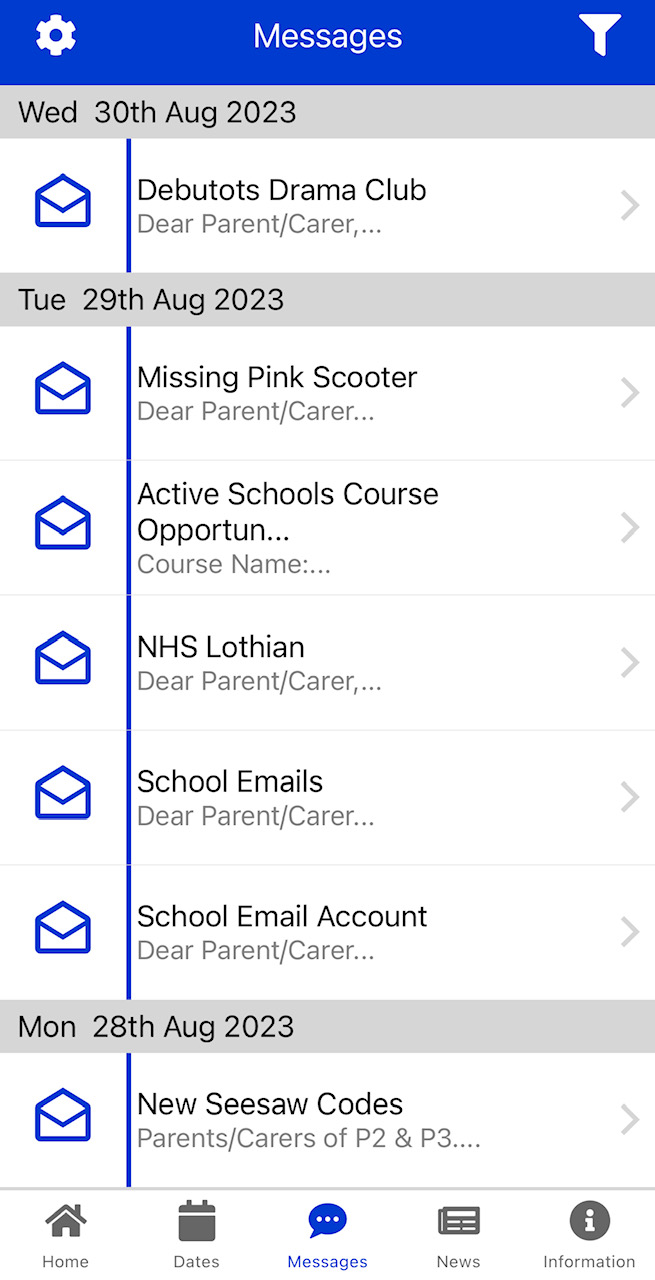 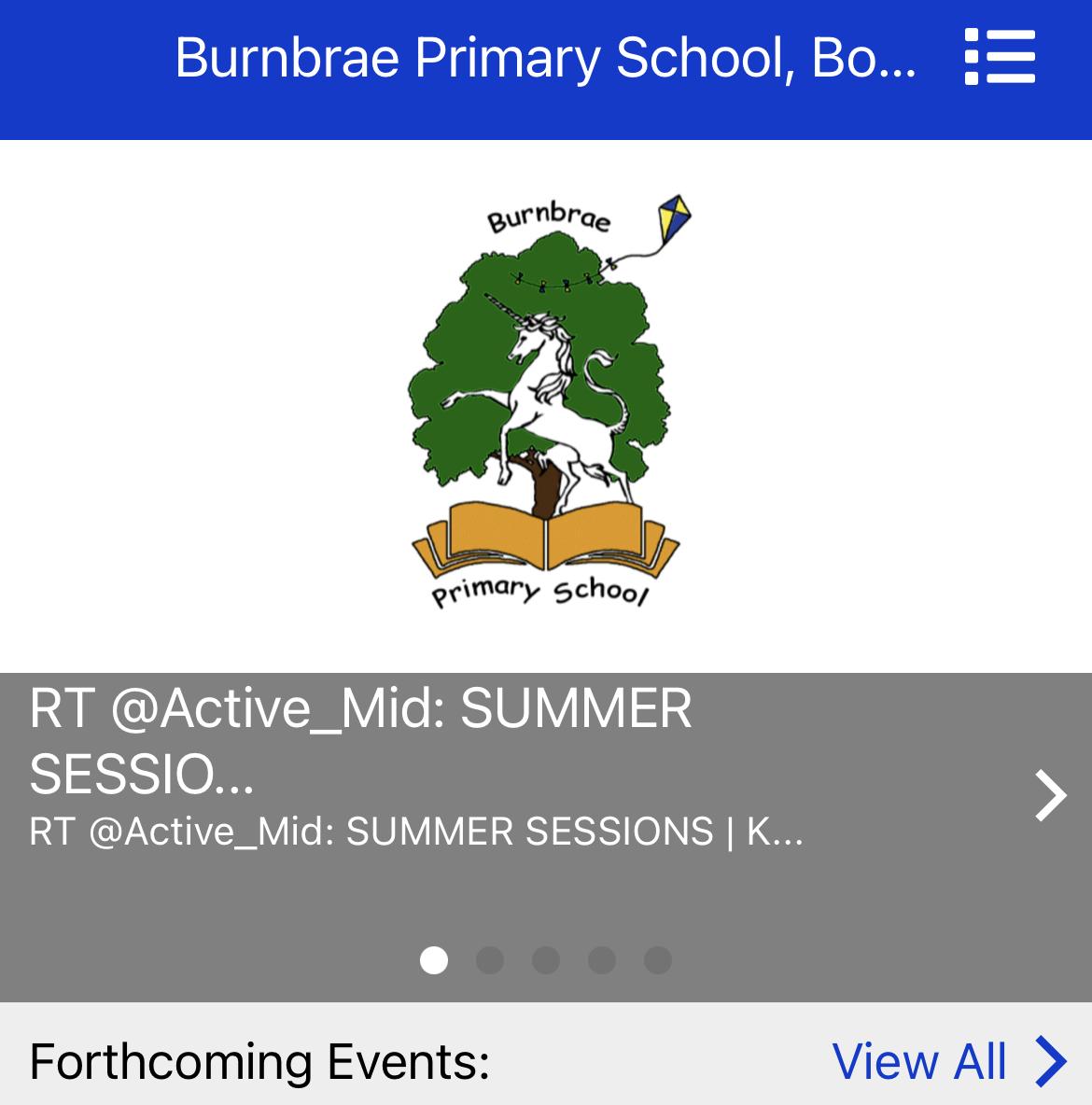 The school App is our main platform for sharing school newsletters and information. Information will always be posted to the school app in the first instance. Please contact the school office if you require support to download the app. You can download a free copy of our school app from the android or apple app stores.

@Burnbraeps is our Twitter/X account where we post good news from around school. 

Primary 1, 2 and 3 children will all have access to a Seesaw account.

All enquiries or appointments should be made through the school office.
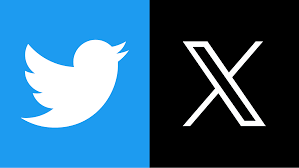 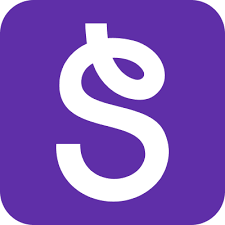 Interval – 10.15 – 10.30 and 10.30 – 10.45
Lunch – 12.00 – 12.45 and 12.45 – 1.30
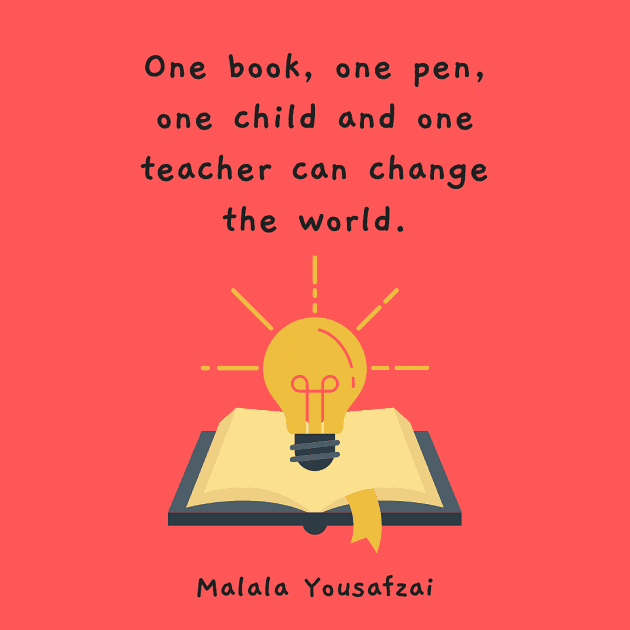 Interval – 10.15 – 10.30 and 10.30 – 10.45
Lunch – 12.00 – 12.45 and 12.45 – 1.30
Thank you.  Please join us for a class tour.  Our current Primary 1 staff will be available to answer any questions you might have.